PRINCIPLES AND PRACTICE OF FAMILY MEDICINE
PROF.  M. Z. IDRIS                                                                      DIRCTOR IIMS&R AND DEAN FACULTY OF MEDICINE
INTEGRAL UNIVERSITY, LUCKNOW
history of family medicine:
Family Medicine has been established in Canada and Britain in the 1960s as General Practice
In the US, Family Medicine was established in 1969, as a specialty distinct from general practice requiring postgraduate training on demand of Senators and against the wishes of Association of American Physicians
General Practitioner  term refers to one who has completed PG in family medicine and works primarily in an outpatient setting, in Denmark, and the Netherlands, 
While in other parts of the world the term refers to a medical school graduate who enters clinical practice without further postgraduate training.
American Physicians in practice as General Practitioners
The ecology of medical care revisited
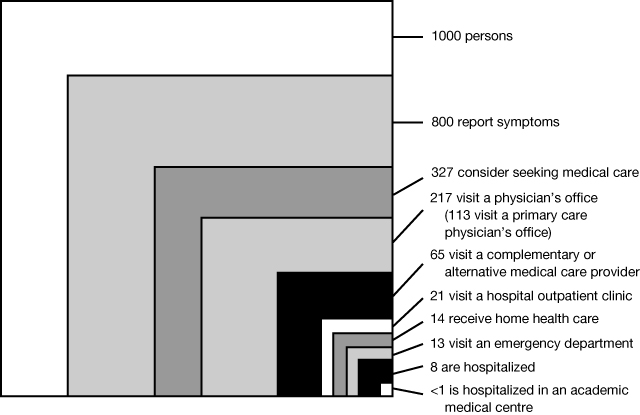 Levels of Health Care
Primary care physician
    A physician from whatever discipline working in a primary care setting
Secondary care physician
    A physician who has undergone a period of higher postgraduate training in an organ/disease based discipline, and who works predominantly in that discipline in a hospital setting
Specialist
    A physician from whatever discipline who has undergone a higher postgraduate training
Basic definitions in general medicine
General Practitioner / Family Doctor
    Synonyms, used to describe those doctors who have undergone postgraduate training in general practice at least to the level defined in the Doctors’ Directive.

General Practice / Family Medicine
    An academic and scientific discipline, with its own educational content, research, evidence base and clinical activity, and a clinical speciality oriented to primary care.
General Practice – An Initial Approach
Essential part of medical care in all countries.
The GP is the first point of contact for most medical services.
Wide range of consultations and home visits.
GPs provide a complete spectrum of care within the local community – education, prevention, treatment.
No other specialty offers such a wide range of treating everything from babies and from mental illnesses to sports medicine.
The opportunity of prevention is given only at the level of GP.
Most GPs are independent contractors of the national health system.
Three Components of European Definition
A description of the characteristics of the discipline
Description of the role of the GP
List of core competencies , Implementation areas and 
     fundamental features
provides
definitive
care
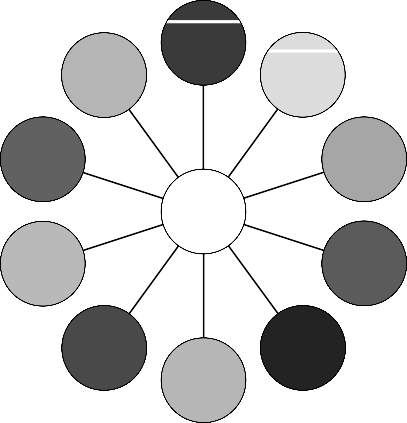 definitive
cInvolves
 one-person                      responsibility
preventive
approach
Situative
office home
Problem-
oriented
individual
family communit
Continuous
Integrative
Complex,
Somatic, psychic, social
Lasts for
a lifetime
Independent from
age, gender social status
The Main Characteristics of Family Medicine
Provides
Definitive care
The Characteristics of the Discipline-1
Is normally the point of first medical contact within the health care system, providing open and unlimited access to its users, dealing with all health problems regardless of age, sex, or any other characteristic of the person concerned.
Makes efficient use of health care resources through co-ordinating care, working with other professionals in the primary care setting, and by managing the interface with other specialities taking an advocacy role for the patients when needed.
The Characteristics of the Discipline-2
Develops a person-centered approach, oriented to the individual, his/her family, and their community.
Has a unique consultation process, which establishes a relationship over time, through the effective communication between doctor and patient.
Is responsible for the provision of longitudinal continuity of care as determined by the needs of the patient.
Has a specific decision-making process determined by the prevalence and incidence of illness in the community.
The Characteristics of the Discipline-3
Manages simultaneously both acute and chronic health problems of individual patients.
Manages illness which presents in an undifferentiated way at an early stage in its development, which may require urgent intervention.
Promotes health and well being both by appropriate and effective intervention.
Has a specific responsibility for the health of the community.
Deals with health problems in their physical, social, cultural and ethical dimensions.
II. The Specialty of General Practice / Family Medicine 1
General Practitioners are:
Specialist physicians trained in the principles of the discipline.
Personal doctors, primarily responsible for the provision of comprehensive and continuing care to every individual seeking medical care irrespective of age, sex and illness.
Care for individuals in the context of their family, their community and their culture, always respecting the autonomy of their patients.
II. The Specialty of General Practice / Family Medicine - 2
General Practitioners:
Recognise that they also have a professional responsibility to their community.
In negotiating management plans with their patients they integrate physical, psychological, social, cultural, and existential factors, utilising the knowledge and trust engendered by repeated contacts.
Exercise their professional role by promoting health, preventing disease and providing cure, care or palliation.
II. The Specialty of General Practice / Family Medicine -3
General Practitioners :
They do it either directly or through the services of others according to their health needs and resources available within the community they serve, assisting patients where necessary in accessing these services.
Must take the responsibility for developing and maintaining their skills, personal balance and values as a basis for effective and safe patient care
III. The Core Competencies of the GP/FM
Primary care management
Person-centered care
Specific problem solving skills
Comprehensive approach
Community orientation
Holistic modeling
The interrelated competence framework
III/1. Primary Care Management Abilities
To manage primary contact with patients, dealing with unselected problems
To cover the full range of health conditions
To co-ordinate care with other professionals
To master effective and appropriate care provision and health service utilisation
To make available to the patient the appropriate services within the health care system
To act as advocate for the patient
III/2. Abilities of Providing Person- Centered Care
To adopt a person-centered approach in dealing with patients and problems in the context of patient’s circumstances
To apply the GP consultation to bring about an effective doctor-patient relationship with respect for the patient’s autonomy
To communicate, set priorities and act in partnership
To provide longitudinal continuity of care as determined by the needs of the patient, referring to continuing and co-ordinated care management
Patient Consultation Practice in Family Medicine Clinics
Rapport
Patient Issues and Concerns
Patient Idea
Social Support
Follow up Plan
III/3. Specific Problem Solving Skills 1
To relate specific decision making processes to the prevalence and incidence of illness in the community

To selectively gather and interpret information from history taking, physical examination, and investigations and apply it to an appropriate management plan in collaboration with the patient
III/3. Specific Problem Solving Skills 2
To adopt appropriate working principles e.g. incremental investigation, using time as a tool, and to tolerate uncertainty
To intervene urgently when necessary
To manage conditions which may present early and in undifferentiated way
To make effective and efficient use of diagnostic and therapeutic interventions
III/4. Comprehensive Approach Abilities
To manage simultaneously multiple complaints and pathologies, both acute and chronic health problems in the individual
To promote health and well being by applying health promotion and disease prevention strategies appropriately
To manage and co-ordinate health promotion, prevention, cure, care and palliation and rehabilitation
III/5-6. Community Orientation and Holistic Modelling Abilities
Community orientation includes the ability:
To reconcile the health needs of individual patients and the health needs of the community in which they live in balance with available resources

Holistic modeling includes the ability:
To use a bio-psycho-social model taking into account cultural and ethical dimensions
GP’s Major Competencies
To practice the Family Medicine specialty, the competent practitioner implements these competencies in three important areas:

  Clinical tasks
  Communication with patients and
  Management of practice
As a person-centered scientific discipline, three background features should be considered as fundamental:

Contextual: using the context of the person, the family, the community and their culture
Attitudinal: based on the doctor’s professional capabilities, values and ethics
Scientific: adopting a critical and research based on approach to practice and maintaining this through continuing learning and quality improvement.
Working in teams 1
Describe your home country’s primary care provision
Participants – GPs and other specialists working in primary care
Curriculum duration and settings for GP trainees
Primary care team members (e.g. midwife, health visitor, practice nurse, district nurse, social worker, psychiatry nurse, practice manager, receptionist staff) group practice or solo GP
Employed GP or independent contractor to the insurance company, or private doctor (?%), how many patients on list
Daily activity of GPs: consulting, home visits, out of hours duty
Working in teams 2
Create the GP job description/ Good Medical Practice for GPs
Standpoints:
Components of clinical care provided by GPs
Access, availability and providing care out of hours, dealing with emergencies
Keeping records, keeping colleagues informed, referring patients
Working with colleagues and in teams
Relationships with patients - maintaining trust
Avoiding discrimination and prejudice
GMC for GPs - Good Clinical Care 1
Has optimum competence, and is aware of where his GP or her competence lie
Never ignores, interrupts or contradicts his or her patients
Elicits important parts of the history
Is able to discuss sensitive and personal matters with patients
Use the medical records as a source of information about past events
Examine patients when needed
Undertakes appropriate, and adequate clinical examinations
GMC for GPs - Good Clinical Care -2
Possess  and uses appropriate diagnostic and treatment equipment
Consistently undertakes appropriate investigations
Show optimal evidence of a coherent or rational approach to diagnosis
Draws logical conclusions from the information available
Gives treatments that are consistent with best practice or evidence
Has way of organising care for long-term problems or for prevention
GMC for GPs – Keeping Records and     Keeping Colleagues Informed
TThe excellent and acceptable GP
Keeps records which are complete and legible, and contain accurate details without any derogatory remarks
Always keeps patient records confidential
Take account  of colleagues’ legitimate need for information
Keeps records that can readily be followed by another doctor
Seldom consults patients without records
Never omits important information from a report which he or she has agreed to provide, and includes only truthful information in such a report.
GMC for GPs – Access, Availability and Providing Care Out of Hours
The excellent and unacceptable GP
Has flexible and non restricted opening hours
Have adequate arrangements for patients to contact the practice by phone
Provides adequate opportunity for patients to talk to a doctor or a nurse on the phone
Can be contacted when on duty, does not take long time to respond to calls, and takes rapid action in an emergency situation
Has appropriate system for transferring information about out-of- hours consultations to the patient’s usual doctor
Always follow up relevant information about his or her patients that has been provided by another health professional
GMC for GPs – Relationship with Patients,Avoiding Discrimination 1
Characteristics of excellent and acceptable GP
Never ignores the patient’s best interests when deciding about treatment or referral
Never ignores, interrupts, or contradicts his or her patients
Is careful of  the patient’s dignity, and assumes his or her willingness to submit to examination after seeking permission
Makes effort to ensure that patient has understood his or her condition, its treatment, and prognosis
Is careful with confidential information
Always obtains patients’ consent to treatment
GMC for GPs – Relationship with Patients,Avoiding Discrimination 2
Characteristics of excellent and acceptable GP
Has appropriate financial or personal relationships with patients
Never provides better care to some patients than others as a result of his or her own prejudice
Never pressurises patients to act in line with his or her own beliefs and values
Register all categories of patients, including the homeless, the severely mentally ill, or those with problems or substance or alcohol misuse
GMC for GPs – Working with Colleagues, withPractice Team and Referrals 1
Characteristics of excellent and acceptable GP
Attempts to meet members of the primary care team (e.g. district nurses, health visitors)
Know well how to contact primary care team members
knows what skills team members have
Delegates tasks to members of the team for which they have appropriate skills
Encourage staff to develop new skills and responsibilities
GMC for GPs – Working with Colleagues, withPractice Team and Referrals - 2
Characteristics of excellent and acceptable GP
Consistently refers patients when specialist care is necessary
Consistently accepts patients’ request for a second opinion
Avoids referring patients for care which would normally be regarded as part of general practice
Provides appropriate information in a referral that enables the specialist to give appropriate care
System Role and Practice in African Countries
The role of family medicine and its acceptance as a discipline differs considerably throughout the region.
In Paraguay and Bolivia, the few family physicians who are trained are meant to manage health care teams.
 In Argentina, while atención primaria de saludis supported by the government, there seems to be generally little interest among students in pursuing family medicine.
Social accountability has driven development of family medicine in Uruguay.
Brazil and Venezuela are moving to team-based models with family physicians as core members. Since the 1990s, roughly 40 000 family health teams were established throughout Brazil, each caring for 1000 households defined by geographic location.
Future - Challenges and Opportunities:
Countries in these regions are increasingly realizing the value of decentralized training for primary care physicians in developing skills and retaining physicians in areas of high need. 
In Canada, family medicine training has increasingly been established in communities according to a “distributed learning” model
 Australia now promotes a new rural, remote specialty with its own board.
Norway has increased retention in the far north of the country by encouraging in-service training in remote areas.
Family Medicine in China
Only 5.3% of more than 2.3 million physicians were family physicians/assistants started after 1978 . 
A total of 50000 practising physicians and physician assistants will be selected annually by provincial governments for 1 year (full time) or 2 years (part time) of hospital-based family medicine residency training affiliated with a medical school or university. 
Change is easier to implement in China, with central planning through rapid evolution and collaboration between primary health care and public health. 
The Ministry of Health in China considers family medicine to be the core of future health care delivery.
System Role and Practice Middle East and North Africa:
Health systems in countries in the Middle East and North Africa include;
Health Care system for-profit in private sector in Lebanon.
Govt. funded with comprehensive cover alongside a growing private sector in Jordan, Oman, Saudi Arabia and Israel. 
Others are more fragmented, such as that of Palestine, which has 4 main providers of health services—the MOH, the UN Relief and Works Agency, and the private sector
Finally, there are underdeveloped primary health care systems in Yemen with poor coverage in the context of high poverty rates and poor health indicators.
Family Medicine Training in Middle East
Family medicine programs in the Middle East and North Africa were established after the Declaration of Alma Ata in 1978. 
Lebanon, Bahrain, and Israel were among the first countries to develop family medicine residency programs. 
PG programs were established in the 1980s in Kuwait, Jordan, Turkey, in the 1990s Qatar, UAE, Oman, Saudi Arabia and in the 2000s –Iran.
Family medicine residency programs in Arab countries found 31 programs with only 182 PG’s yearly in 2011.
Family Medicine in Asia:
System, role, and training: 
 Nepal has created programs with international partner support
Singapore established family medicine training in the 1970s, with a 3-year master’s degree and diploma programs. 
Malaysia uses the curriculum of the Royal College of General Practitioners, has a 4-year master’s degree program that includes research and a 2-year diploma program. 
Thailand implemented a 3-year residency program in 1999. 
Laos developed provincial community-based training in 2003, while Vietnam began promoting its family medicine residency program in 2002 at Vietnam National University in Hanoi. 
Nepal began training family medicine residents in 1982 (about 12 per year) partly in Calgary, Alta. 
There are 5 other family medicine training programs running in Nepal.
Family Medicine in India - The Challenge:
India has 1 doctor for every 1700 people and most of the 30 000 medical PG seats are in  non–family medicine specialties.
There is urgent need of family medicine graduates in Community Health Centres and sub-district hospitals, most positions are unfilled, 
Instead of promoting family medicine, the government favours requiring all postgraduates to complete two year of rural practice.
Although a DNB in Family Medicine was established in 1983, the 250000 existing GP’s have limited access to PG training 
The AIIMS is establishing programs at 6 similar regional AIIMS’s, in departments of family and community medicine for undergraduate teaching; 
 AIIMS are now developing 3-year residency programs, beginning in Bhopal. The CMC in Vellore has a distance master’s degree program for those in rural areas.
Family Medicine Training
Among Global North countries, Canada has the shortest postgraduate training period of 2 years.  
US programs are 3 years long. 
Currently, European programs range from 3 years in the UK (after 2 “foundation” years of rotating internships) to more than 5 years in Denmark. 
Postgraduate Training in Middle East countries is for Four years’
There are efforts to standardize qualifications and training of generalist physicians across Europe.
Conclusion
The scope of Family Medicine and the nature of family medicine training vary considerably worldwide. 
 Although limited residency training and master’s degree and diploma programs are beginning to serve India’s growing health care needs, cultural and political considerations might deter similar centralized support and prioritization in India.